Исполнение бюджета МО Шлиссельбургское городское поселение             Кировского муниципального района Ленинградской области за 2022 год
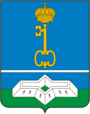 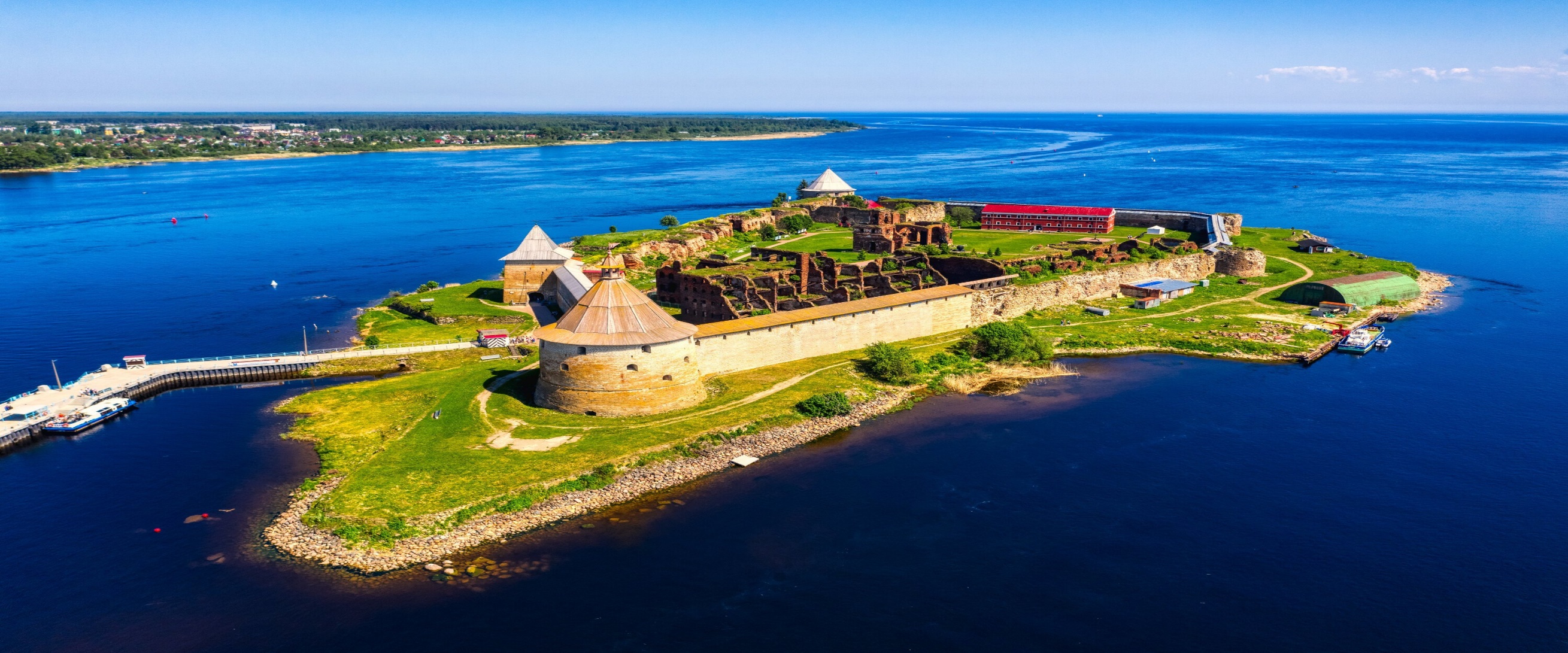 Основные характеристики исполнения бюджета МО Шлиссельбургское городское поселение 
за 2022 год
Исполнение доходной части бюджета Шлиссельбургское городского поселения за 2022г
Исполнение расходной части бюджета Шлиссельбургское городского поселения за 2022г
ОБЩЕГОСУДАРСТВЕННЫЕ ВОПРОСЫ
Расходы по разделу общегосударственные расходы исполнены за 2022 год в размере 34 582,3 тыс. руб., расходы направлены на обеспечение деятельности и содержание администрации Шлиссельбургское городского поселения, на содержание муниципального имущества и проведение кадастровых работ, на целевую подготовку специалистов бюджетной сферы, на реализацию прочих мероприятий органов местного самоуправления.
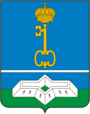 НАЦИОНАЛЬНАЯ ОБОРОНА
Расходы исполнены на 100 %, при плане 898,8 тыс. руб., израсходовано 898,8 тыс. руб.
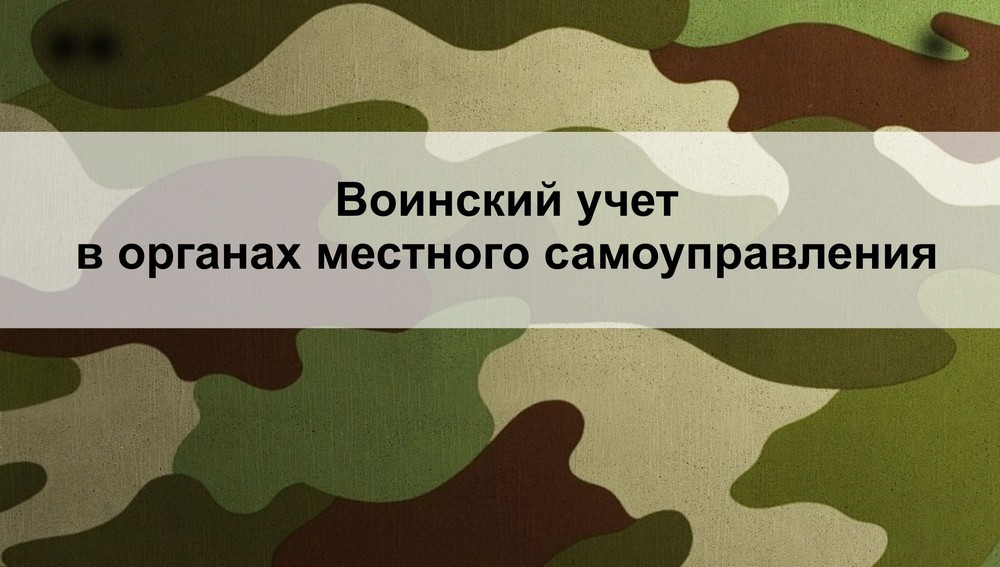 Осуществление первичного воинского учета на территориях, где отсутствуют военные комиссариаты
Расходы на выплаты персоналу в целях обеспечения выполнения функций государственными (муниципальными) органами, казенными учреждениями, органами управления государственными внебюджетными фондами
НАЦИОНАЛЬНАЯ БЕЗОПАСНОСТЬ И ПРАВООХРАНИТЕЛЬНАЯ ДЕЯТЕЛЬНОСТЬ
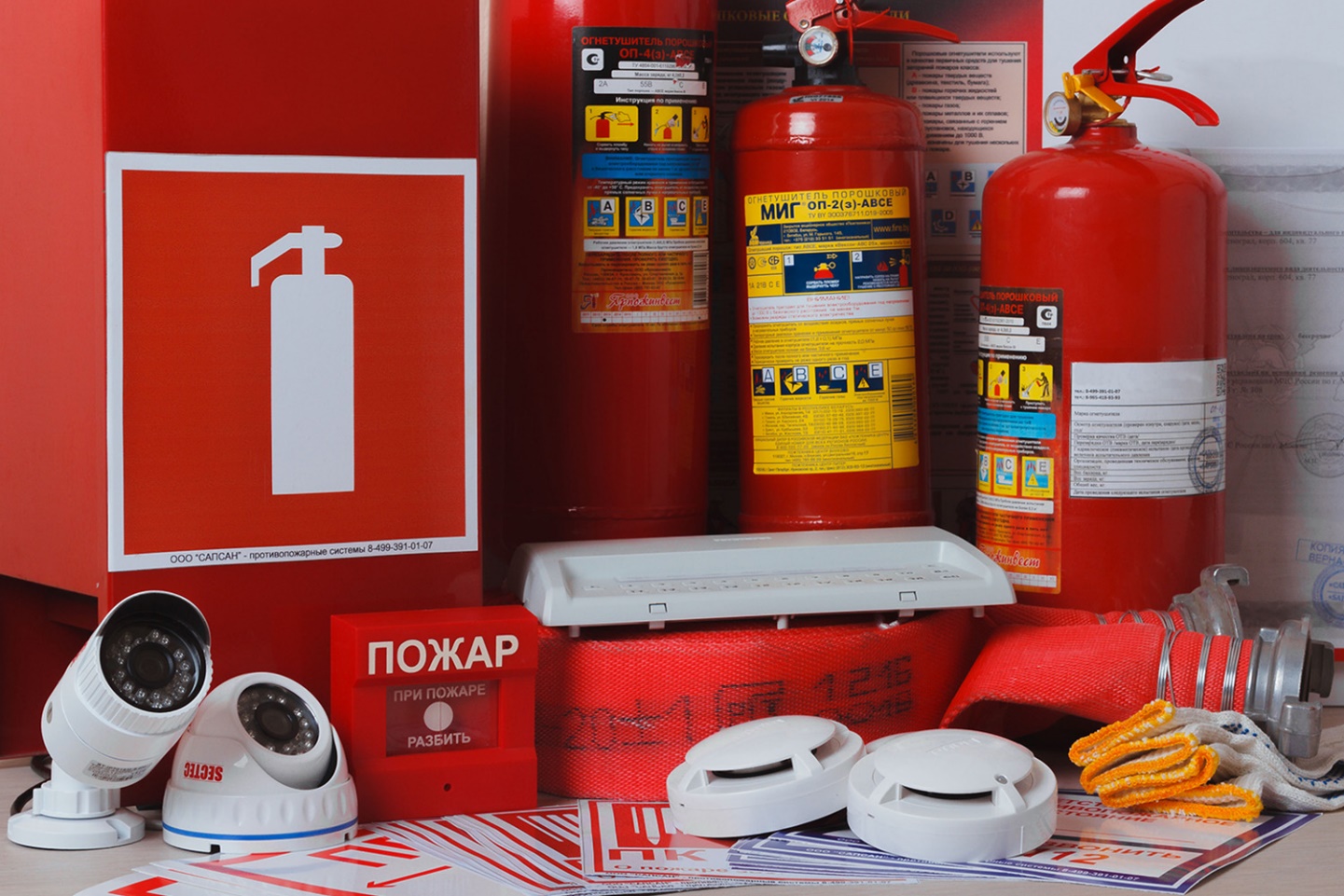 Расходы исполнены на 86,5 %, при плане 125,6 тыс. руб., израсходовано 108,6 тыс. руб.
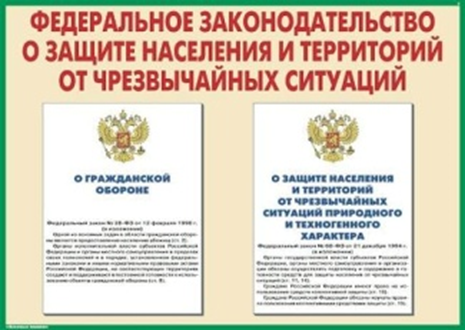 НАЦИОНАЛЬНАЯ ЭКОНОМИКА
Расходы исполнены на 80,3 %, при плане 28 375,9 тыс. руб., израсходовано 22 790,0 тыс. руб.
- В рамках реализации Подпрограммы «Обеспечение внешнего благоустройства,  санитарного состояния, комфортности среды проживания на территории МО Город Шлиссельбург на 2020-2022 годы» за счет средств местного бюджета в 2022 году выполнялись работы по внешнему благоустройству территории МО Город Шлиссельбург, которые включают  работы по уборке территории ручным способом, уборке территории механизированным способом, содержание дорог, уборка несанкционированных свалок. В течение года на территории города ликвидировано  15 несанкционированных свалок.
- В 2022 году на территории г. Шлиссельбурга выполнены работы по установке (монтажу) барьерного ограждения по адресу: Красный проспект от проходной ООО «Невский судостроительный завод» до моста через Малоневский канал. 
- В течение 2022 года выполнялись работы по обслуживанию объектов муниципальной собственности: сетей уличного освещения, технических средств организации дорожного движения (светофоров, дорожных знаков), системы видеонаблюдения «Безопасный город», по разметке улично-дорожной сети на территории МО Город Шлиссельбург, восстановлению изношенных покрытий автомобильных дорог общего пользования местного значения (ямочный ремонт).
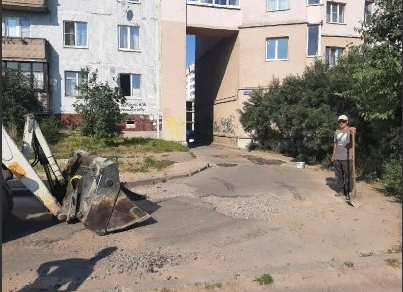 ЖИЛИЩНО-КОММУНАЛЬНОЕ ХОЗЯЙСТВО
Расходы исполнены на 96,5 %, при плане 413 856,6 тыс. руб., израсходовано 399 237,6 тыс. руб.
Для резервного энергоснабжения объектов жизнеобеспечения города (котельные) в 2022 году приобретены автономные источники электроснабжения (дизель-генераторы)
Работы по внешнему благоустройству территории МО Город Шлиссельбург, текущему ремонту детских площадок, обработке территории города против иксодовых клещей, озеленение.

В рамках реализации областного закона от 15 января 2018 года № 3-оз  «О содействии участию населения в осуществлении местного самоуправления в иных формах на территориях административных центров и городских поселков муниципальных образований Ленинградской области»   Администрацией  в 2022 году выполнялись работы по благоустройству придомовой территории дома №7 по ул. Малоневский канал г. Шлиссельбурга.

Также в 2022 году администрацией был заключен муниципальный контракт на выполнение работ по благоустройству дворовых территорий по адресам: Ленинградская область, Кировский муниципальный район, г. Шлиссельбург, улица Малоневский канал, дом 10 и улица Кирова, дом 2. Работы окончательно  будут завершены в 2023 году.
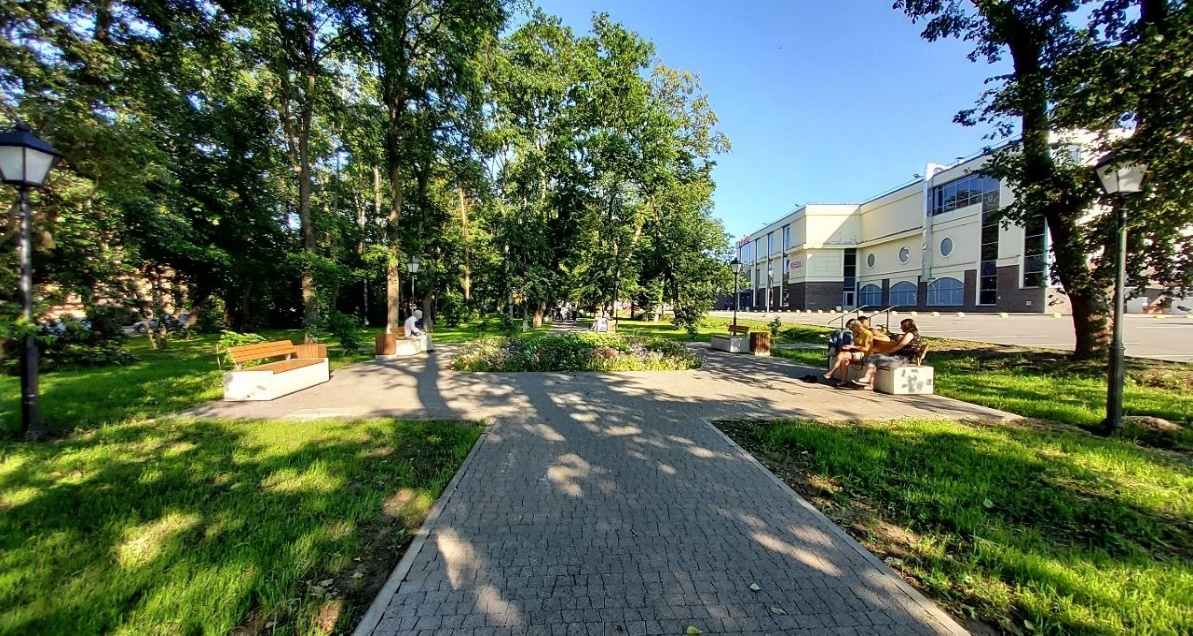 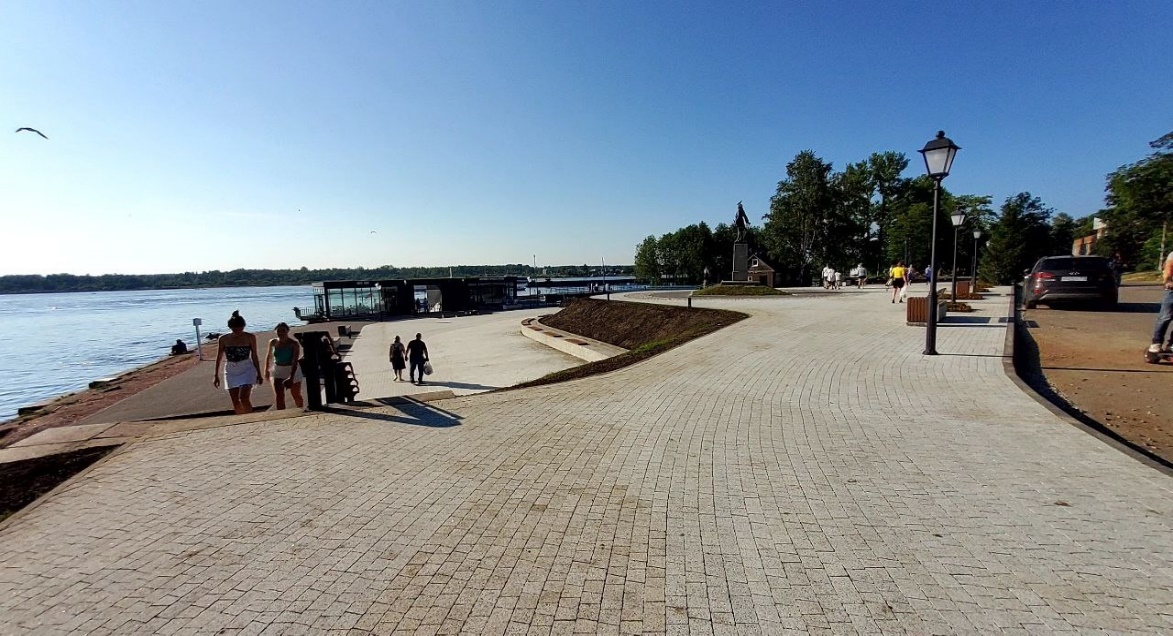 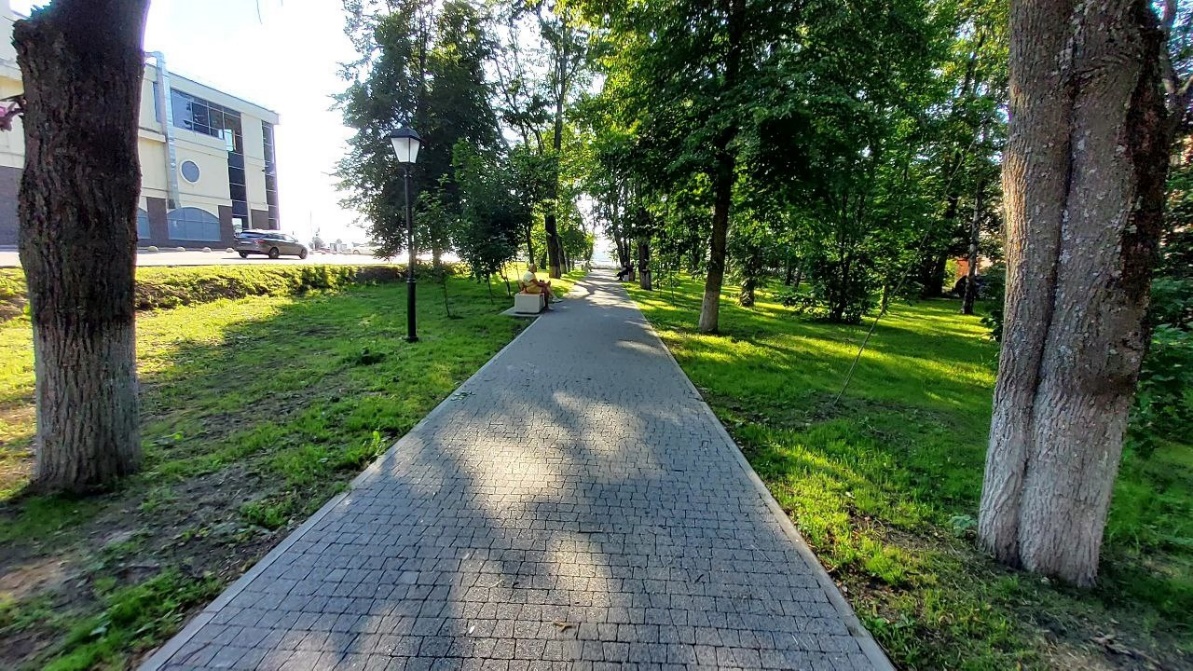 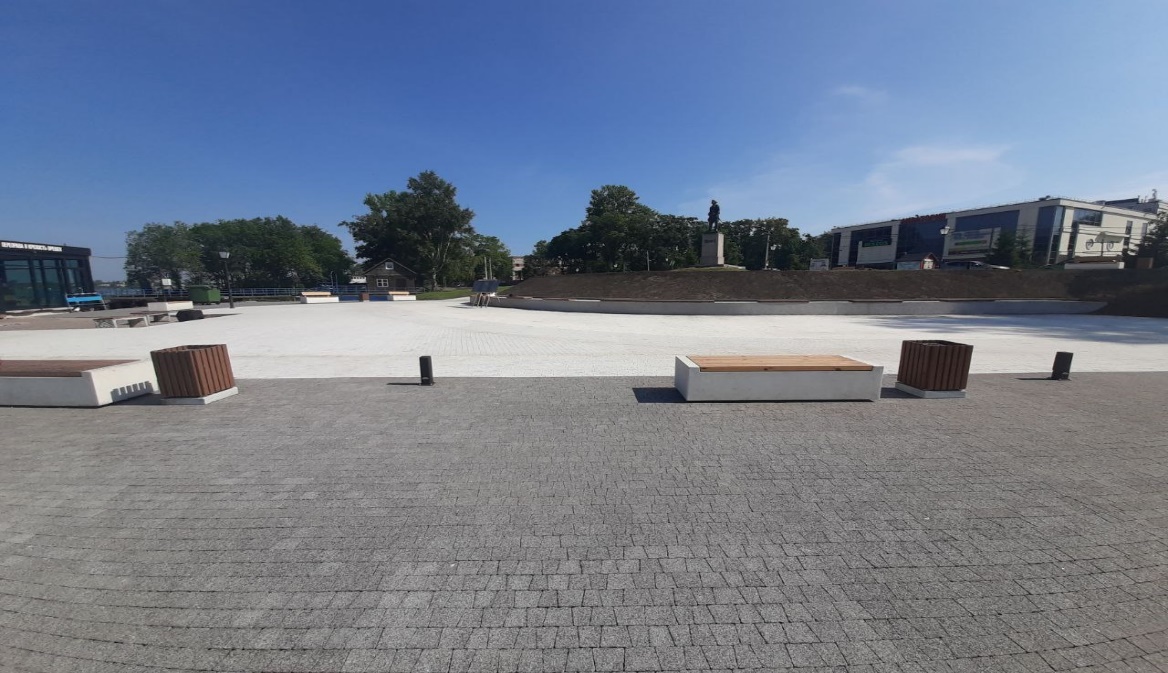 В соответствии с муниципальной программой «Формирование комфортной городской среды на 2018-2023 годы» на территории МО Город Шлиссельбург в 2022 году завершены работы, начатые в 2021 году с участием средств областного бюджета на комплексное благоустройство общественной территории по улице Чекалова, музей под открытым небом «Эхо Великих Сражений», Ленинградская область, Кировский район, город Шлиссельбург, Площадь у речного вокзала.
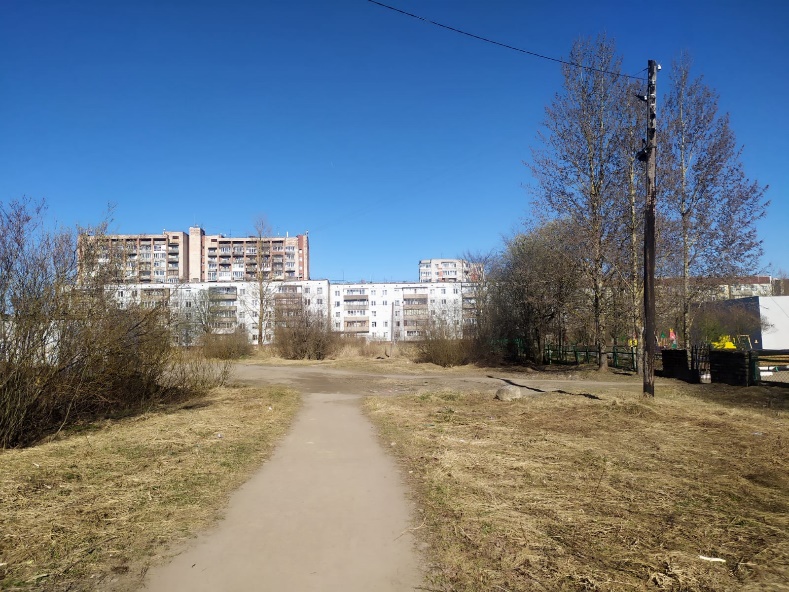 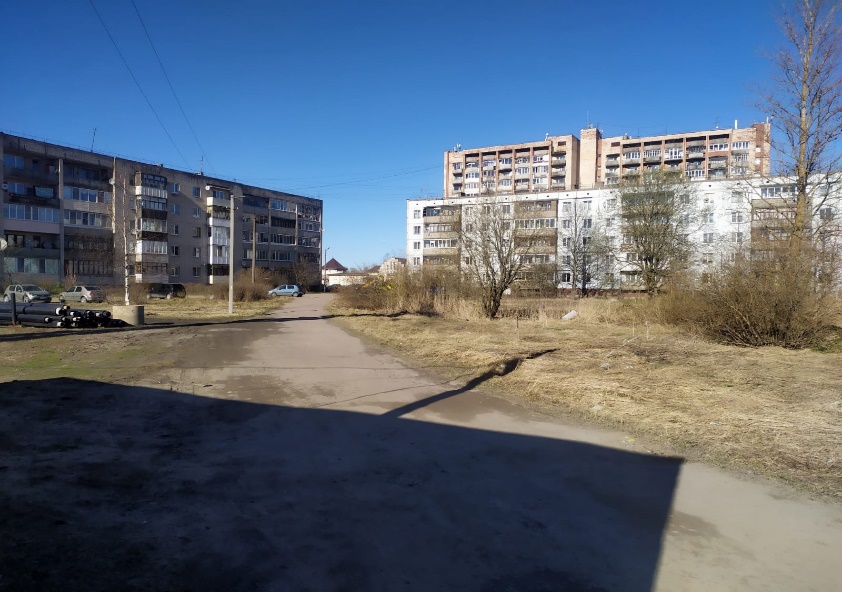 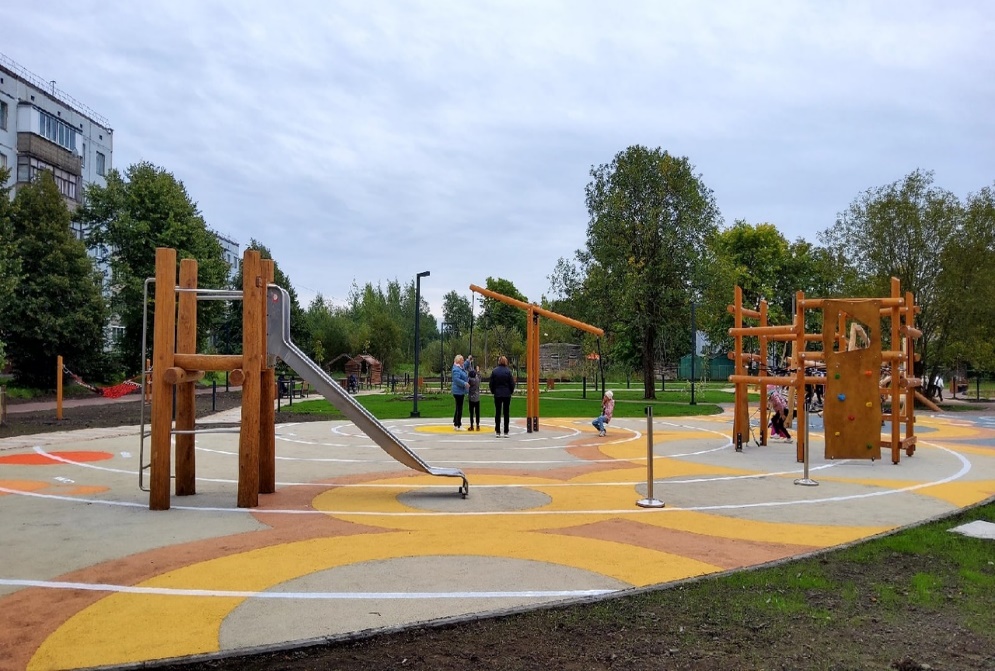 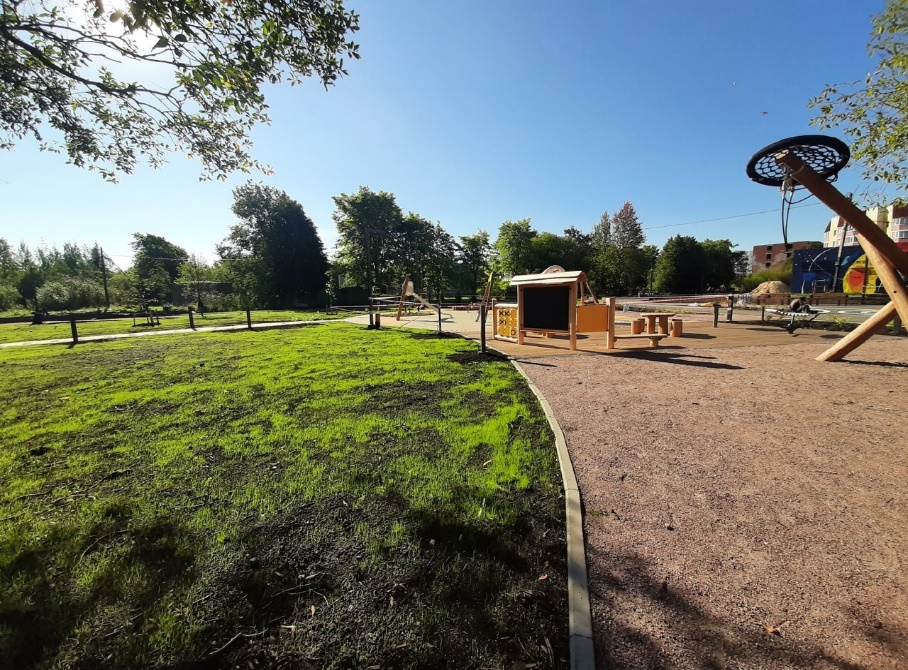 Также в 2022 году в рамках указанной выше программы  выполнены работы по комплексному благоустройству общественной территории по адресу: Ленинградская область, Кировский район, город Шлиссельбург, общественная территория вблизи ДДУ «Теремок».
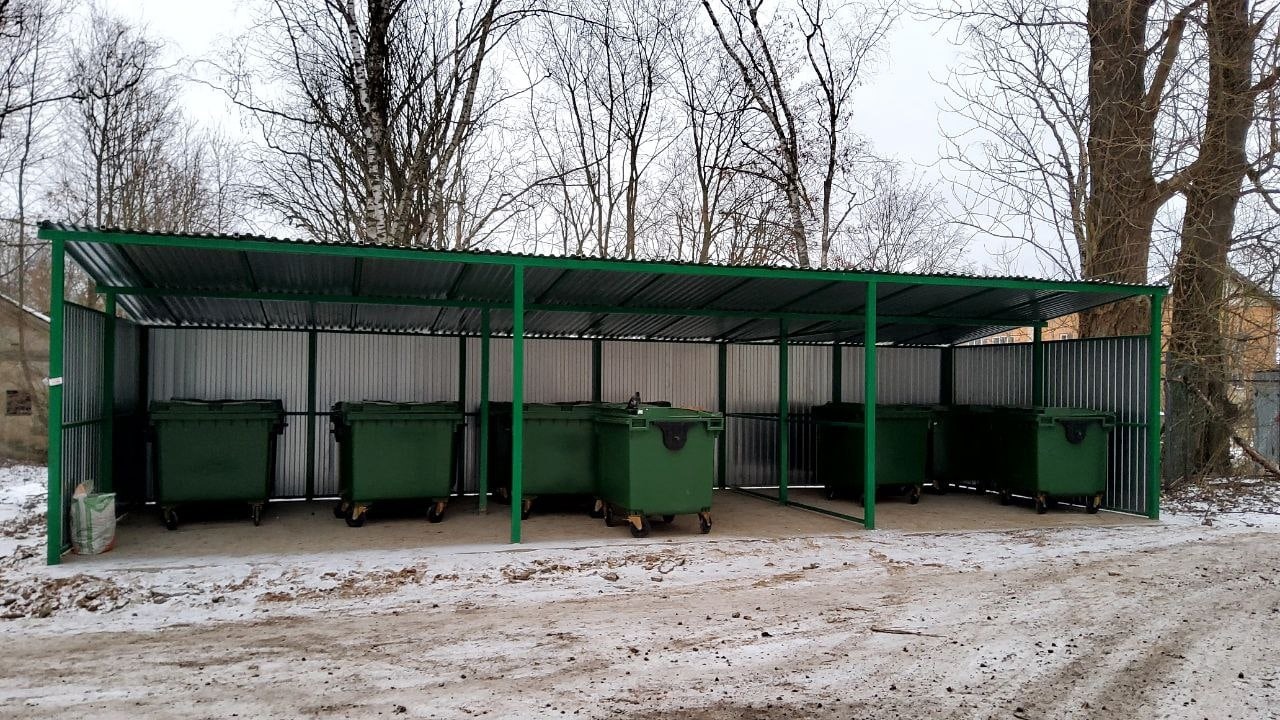 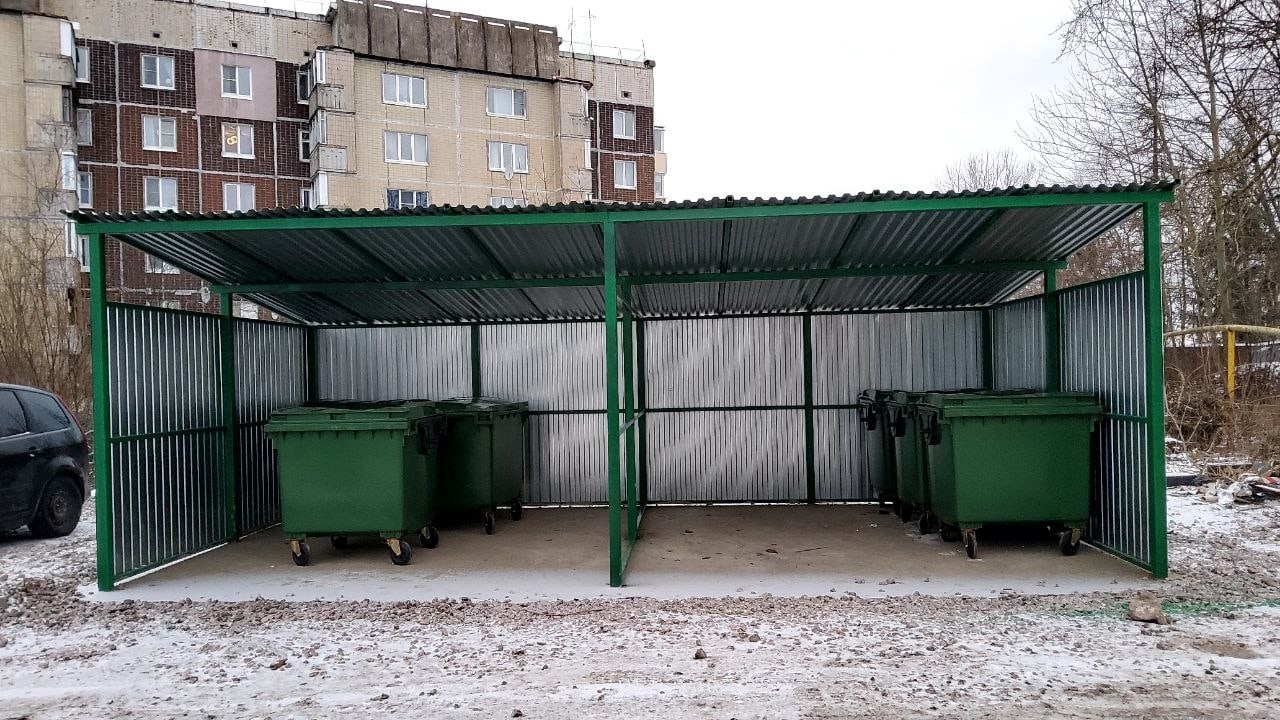 Администрация МО Город Шлиссельбург в 2022 году приняла участие в реализации программы Ленинградской области  «Охрана окружающей среды Ленинградской области» на территории МО Город Шлиссельбург. В рамках указанной программы на территории города оборудованы 7 (семь) контейнерных площадок для сбора твердых коммунальных отходов.
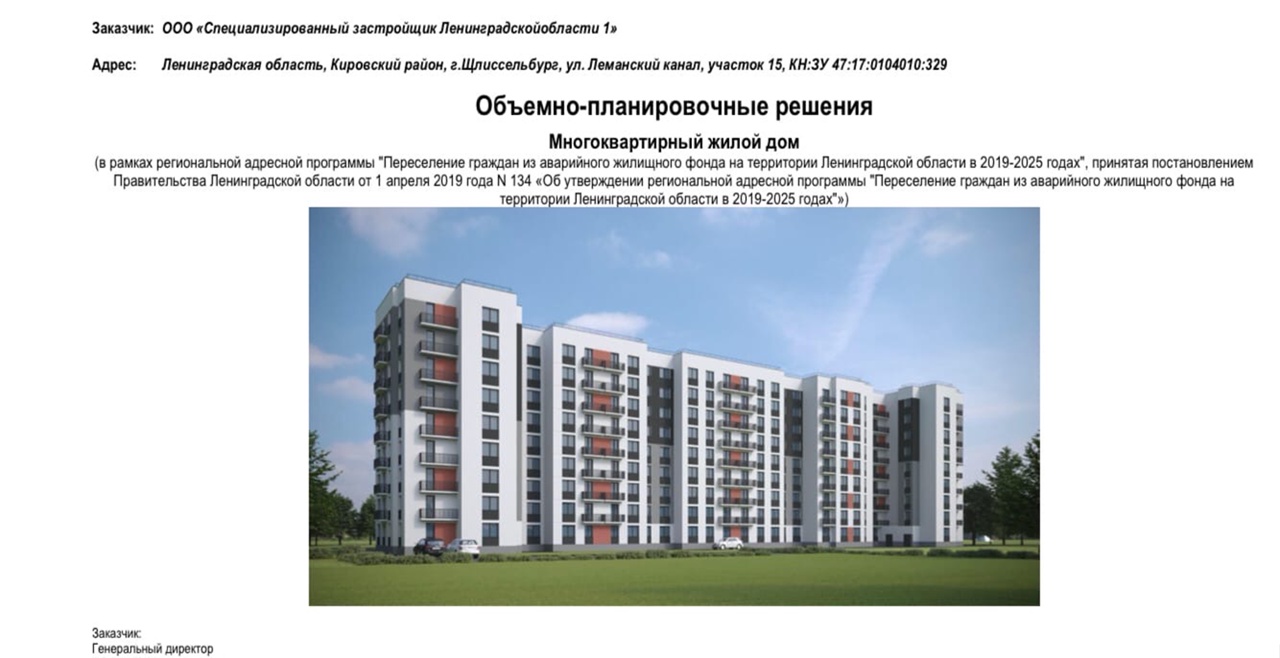 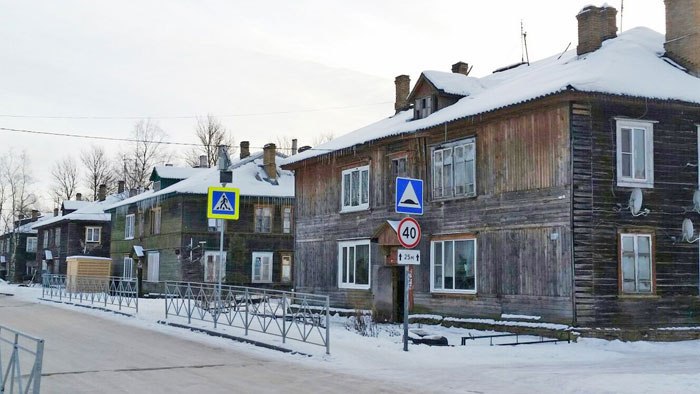 В рамках реализации региональной адресной программы «Переселение граждан из аварийного жилищного фонда на территории Ленинградской области в 2019-2025 годах» путем участия в долевом строительстве в соответствии с Федеральным законом от 30.12.200 4 № 214-ФЗ между Администрация муниципального образования «Шлиссельбургское городское поселение» и ОБЩЕСТВОМ С ОГРАНИЧЕННОЙ ОТВЕТСТВЕННОСТЬЮ "СПЕЦИАЛИЗИРОВАННЫЙ ЗАСТРОЙЩИК ЛЕНИНГРАДСКОЙ ОБЛАСТИ 1", был заключен муниципальный контракт от 26.12.2022 года № МКД/2022, на приобретение в муниципальную собственность 78 жилых помещений для переселения граждан из аварийного жилья.
ОБРАЗОВАНИЕ
Расходы исполнены на 100%, при плане 244,5 тыс. руб., израсходовано 244,5 тыс. руб.
- Средства израсходованы на создание временного трудоустройства несовершеннолетних граждан. Было создано 20 рабочих мест для школьников. Они занимались помощью благоустройства городской территории (уборка мусора, сбор скошенной травы, прополка клумб, посадка цветов и прочие подсобные работы).
- Также были поздравлены первоклассники и были подарены канцелярские наборы.
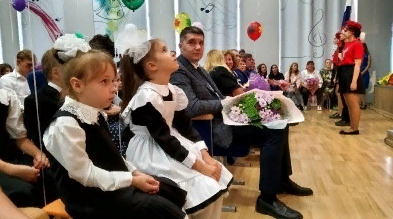 КУЛЬТУРА И КИНЕМАТОГРАФИЯ
Расходы исполнены на 93,1 %, 
при плане 37 550,7 тыс. руб., 
израсходовано 34 960,7тыс. руб. 
- Средства израсходованы на обеспечение деятельности муниципальных учреждений культуры, на создание условий для сохранения и развития сферы культуры, сохранение и преумножение культурно-исторических традиций поселения,  укрепление материально-технической базы МКУ «КСК «Невский»,  повышение эффективности деятельности учреждения,  обеспечение свободы творчества и прав граждан на участие в культурной жизни,  обеспечение прав граждан на доступ к культурным ценностям,  повышение уровня исполнительского мастерства творческих коллективов и солистов. 
- Был проведен Международный фестиваль-конкурс солдатской песни времён локальных конфликтов «Встреча боевых друзей», посвященный Дню памяти о россиянах, исполнявших служебный долг за пределами Отечества. Проект был направлен на поддержку талантливых авторов и исполнителей патриотической песни, поддержку ветеранского движения. 
- В связи с 95-летием Ленинградской области было организовано 2-х дневное празднование Дня города Шлиссельбурга при участии самодеятельных коллективов Кировского района и Симфонического оркестра Ленинградской области, а также широкомасштабный фестиваль «Тюнинг BOOST фест» с участием 100 автомашин в пяти номинациях.
- В рамках Года культурного наследия народов России, кроме календарных и запланированных по этой теме мероприятий, впервые в городе Шлиссельбурга был    проведен Праздник Ивана Купала на общественной территории у реки Невы. Этот народный праздник вызвал огромную заинтересованность жителей и гостей города. 
В 2022 году все массовые праздники, концерты и многие игровые программы проходили в основном на открытых общественных территориях                  г. Шлиссельбурга. 
- В 2022 году в рамках ежегодного фестиваля народного творчества «Город, который построил Пётр», посвящённого Году культурного наследия народов России проведены театральный, вокальный, хореографический конкурсы.
СОЦИАЛЬНАЯ ПОЛИТИКА
Расходы исполнены на 94,4 %, при плане 4 083,0 тыс. руб., израсходовано 3 854,3 тыс. руб.
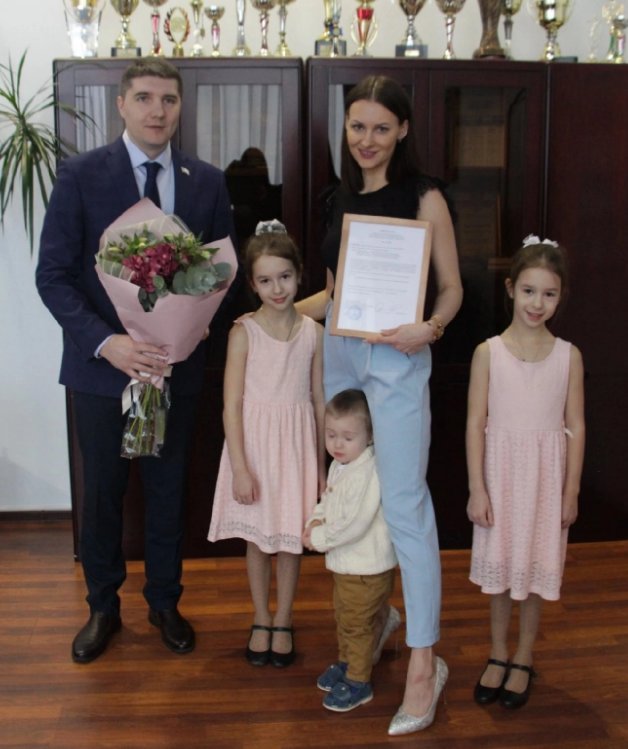 В рамках муниципальной подпрограммы «Обеспечение жильем молодых семей» государственной программы «Оказание государственной поддержки граждан в обеспечении жильем и оплате жилищно-коммунальных услуг гражданам РФ» в 2022г была предоставлена безвозмездная субсидия на улучшение жилищных условий молодой семье.
ФИЗИЧЕСКАЯ КУЛЬТУРА И СПОРТ
Расходы исполнены на 4,8 %, 
при плане 102 435,0 тыс. руб., 
израсходовано 4 943,9 тыс. руб.
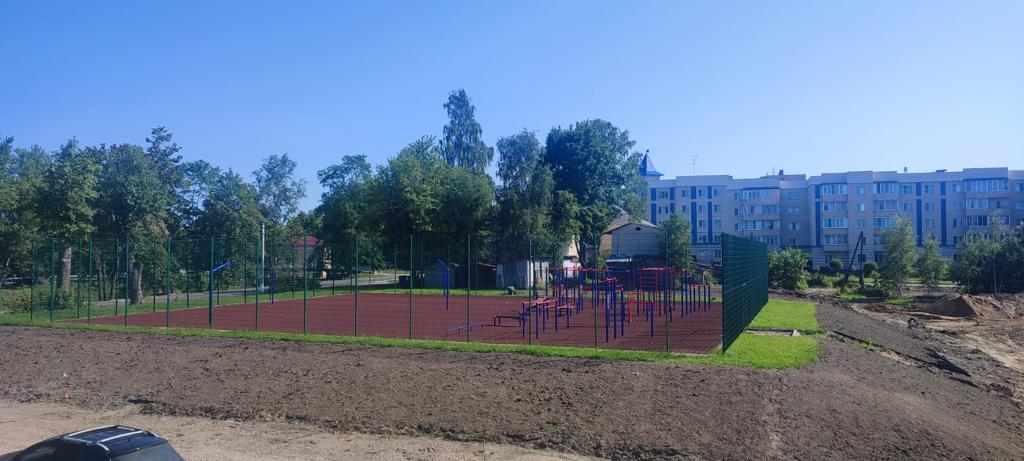 Администрация МО Город Шлиссельбург в 2021-2023 г.г. является участником Государственной программы Ленинградской области "Развитие физической культуры и спорта в Ленинградской области" (Подпрограмма "Развитие спортивной инфраструктуры Ленинградской области"), согласно которой на территории МО Город Шлиссельбург   выполняются  мероприятия по капитальному ремонту стадиона по адресу: г. Шлиссельбург, ул. Октябрьская, д.2.  Работы, начатые в 2021 году, планируются к завершению в 2023 году.
СРЕДСТВА МАССОВОЙ ИНФОРМАЦИИ
Расходы исполнены на 100 %, при плане 4 051,7 тыс. руб., израсходовано 4 051,7тыс. руб.
- Средства из бюджета израсходованы на предоставление субсидии в целях финансового обеспечения затрат в связи с производством периодических печатных изданий газеты «Невский исток» на 2022 год.
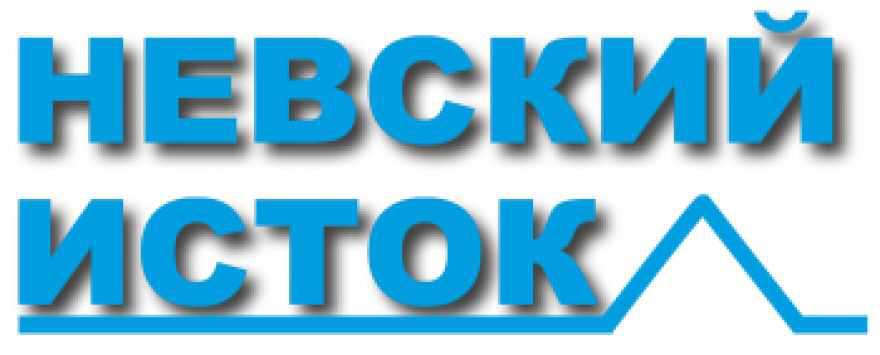 КОНТАКТНАЯ ИНФОРМАЦИЯ:
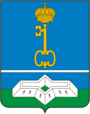 Адрес: 187320 Ленинградская область, Кировский район,  г. Шлиссельбург, 
ул. Жука, д. 5

E-mail: amosgp@yandex.ru

Телефон: 8 (813-62) 77-752

График работы:  с 9-00 до 18-00 обед с 13-00 до 14-00 выходные: суббота, воскресенье

Информация размещается на официальном сайте www. admshlisselburg.ru
vk.com/myshlisselburgofficial
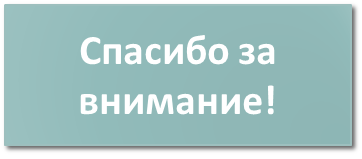